Matériel
Thème de la séance:
Occuper l’espace en Largeur et Profondeur
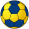 20
Conserver /Progresser
On a le ballon
Déséquilibrer/Finir
emnt
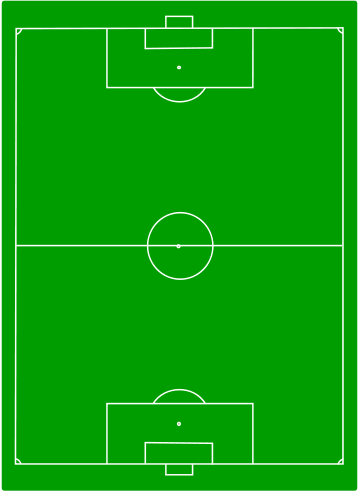 2
0
8
2
20
6
S’opposer  la Progression
S’opposer pour Protéger son but
On a pas le ballon
Déplacement joueur
Déplacement Ballon
Déplacement joueur/Ballon
exercice
Echauffement un ballon chacun 
Faire des conduites diverses avec changement de direction
Et faire des échanges de ballon après avoir stopper celui-ci pendant ce temps l’éducateur enlève un ballon le joueur qui n’a plus de balle sort de la zone et exécute des jonglages en attendant les copains
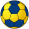 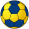 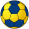 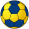 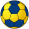 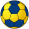 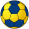 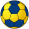 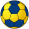 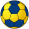 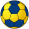 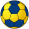 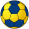 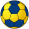 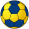 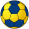 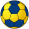 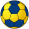 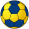 Temps :10’
Matériel
Thème de la séance:
Occuper l’espace en Largeur et Profondeur
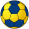 20
On a le ballon
Conserver /Progresser
Déséquilibrer/Finir
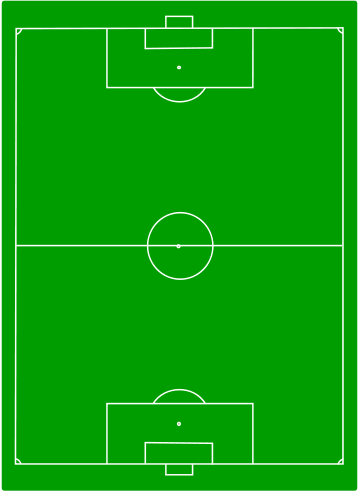 2
0
8
2
20
6
S’opposer  la Progression
S’opposer pour Protéger son but
On a pas le ballon
Déplacement joueur
Déplacement Ballon
Déplacement joueur/Ballon
Temps : 20’x2
Jeu
Consignes dans la zone bleue: 
Faire deux groupes  5 contre 5

Le but est de passer en conduite de balle entre deux plots 
Puis de réussir une passe pour un coéquipier entre les plots
Consignes zones des puces

Les deux joueurs du centre doivent se diriger vers un joueur de l’extérieur qui n’a pas de ballon

Pendant ce temps les joueurs de l’extérieur doivent assurer des passes et va et des contrôles à l’extérieur des puces en un minimum de touches
Changer les joueurs du centre toutes les trois minutes
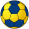 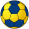 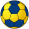 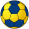 Matériel
Thème de la séance:
Occuper l’espace en Largeur et Profondeur
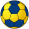 20
On a le ballon
Conserver /Progresser
Déséquilibrer/Finir
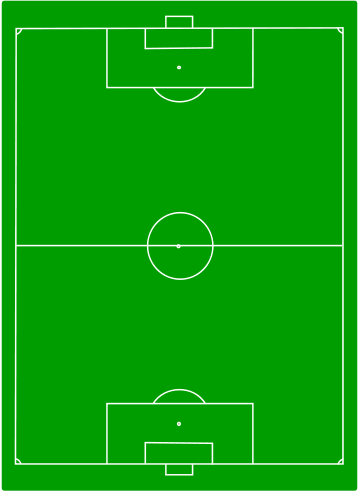 2
0
8
2
20
6
S’opposer  la Progression
S’opposer pour Protéger son but
On a pas le ballon
Déplacement joueur
Déplacement Ballon
Déplacement joueur/Ballon
Jeu
Consignes: 
Bien occuper les zones et se démarquer 

Match sur tout le terrain 8 contre 8 une des deux équipe n’aura le droit qu’a une touche de balle et l’autre libre mais le but sera valable que si toute l’équipe est dans le camps adverse

Libre les vingt dernières minutes
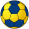 Temps :30’